Východobaltské a západobaltské jazyky
Východobaltské:
    Litevština
    Lotyština
    Latgalština
         [Zemgalština]
         [Sélština]

Západobaltské:
    Pruština
         [Kuronština]
         [Jotviština]
PRUSKÉ KMENY
PRUSOVÉ
První zmínky v historických pramenech – 9. století:
Bruzi
Burūs
Pozdější zmínky:
Pruzze, Pruze, Pruzzorum, Prucorum, Pruciam
[Borussi, Prutheni]

Jediné autentické tvary z pruských pramenů:
prūsiskan – adjektivum „pruský“
prūsiskai – adverbium „prusky“
Prusové a svatý Vojtěch (Adalbert)
Sv. Vojtěch (Adalbert), cca. 956 - 997

Slavníkovec, druhý pražský biskup, zakladatel Břevnovského kláštera v Praze
Prusové a svatý Vojtěch (Adalbert)
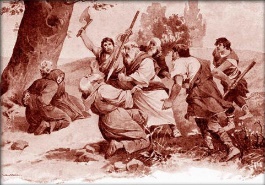 V době vládnutí Boleslava Charbrého se přes Polsko vydal na misijní cestu do pohanských Prus.

Zavražděn 23. dubna 997 Prusem jménem Siko v posvátném dubovém háji nedaleko místa Druso v Prusku.
DOBYTÍ PRUSKA
Mazovský kníže Konrad pozval roku 1226 Řád německých rytířů (křižáků) na boj s pohanskými Prusy. 

Mezi lety 1226 – 1283 křižáci dobyli všechny Pruské kmeny. 

Největší povstání Prusů probíhalo 1260 – 1274, nejznámější vůdce byl Herkus Mantas z Notangy.
PRUŠTINA
Z období od 9. do 16. století máme jednotlivá slova (většinou názvy míst, jména osob a bohů), resp. fráze (Basilejský epigraf).

Po dobytí Prusů Německým řádem nastupuje postupný rozpad jazyka.

Ze 16. století máme největší textové památky pruštiny – katechizmy.

V 17. století pruština definitivně vymírá.
PRUSKÉ JAZYKOVÉ PAMÁTKY
Elbinský slovníček (originál se ztratil během Druhé světové války). Teno slovníček sám o sobě byl kopií staršího zdroje.
http://www.prusistika.flf.vu.lt/tekstai/paieska/?saltinis=E&puslapis=175&zodzio_id=1
Obsah: 802 slova (pouze substantiva a adjektiva)
Datace: 
původní zdroj: konec 13. st. nebo počátek 14. století
Elbinský slovníček: konec 14. st. nebo počátek 15. st.
Autor původního zdroje neznámý. 
Opis (tzn. Elbinský slovníček) pořídil jistý Petr Holczwesscher z Marienburgu.
Důvod vzniku: slovník pro právní účely? Nebo čistě komunikativní účel, něco jako jazykový „průvodce“ pro Němce?
PRUSKÉ JAZYKOVÉ PAMÁTKY
Slovníček Simona Grunau. Je součástí kroniky tohoto autora „Preussische Chronik“, kterou napsal 1517 – 1526
http://www.prusistika.flf.vu.lt/tekstai/paieska/?saltinis=GrG

Obsah: 100 slov

Datace: 1517 – 1526
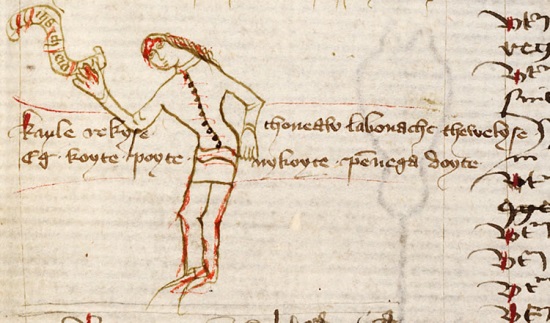 Kayle rekyse                            thoneaw labonache thewelyse
Eg koyte poyte                        nykoyte penega doyte
Koleda?
Dobrý den, 
hospodáři pantáto!
Pokud je libo, dejte napít, 
pokud ne – dejte peníz.
Žertovná glosa?
Buď zdráv, pane, ty už nejsi hodný strýček
Když se chceš napít, nechceš peníz dát.
PRUSKÉ JAZYKOVÉ PAMÁTKY
1. pruský katechismus, 1545, Královec
http://www.prusistika.flf.vu.lt/tekstai/paieska/?saltinis=I&puslapis=5

Rozsah: text je paralelně vytištěn v pruštině a němčině; 16 stránek celkem, z nichž 6 je v pruštině (zbytek – německý text).

Otrocký překlad z němčiny, četné chyby
PRUSKÉ JAZYKOVÉ PAMÁTKY
2. pruský katechismus, 1545, Královec
http://www.prusistika.flf.vu.lt/tekstai/paieska/?saltinis=I&puslapis=5

Jedná se o opravenou verzi 1. katechismu, pruština však vykazuje některé nářeční odlišnosti od 1. katechismu. Proto se 2. katechismus pokládá za samostatný zdroj pruštiny. Rozsah stejný jako u 1. katechismu: 16 stránek celkem, z nichž 6 je v pruštině.
PRUSKÉ JAZYKOVÉ PAMÁTKY
3. pruský katechismus, také nazýván Enchiridion nebo katechismus Martina Luthera, 1561, Královec

Prekladatel: kněz Abel Will, pomocníkem mu byl rodilý mluvčí Mėgott 
http://www.prusistika.flf.vu.lt/tekstai/paieska/?saltinis=III&puslapis=17

Rozsah: kniha má celkem 134 stran, z toho 54 stran pruského textu (zbytek německý text). Nejrozsáhlejší památka pruštiny.
PRUSKÉ JAZYKOVÉ PAMÁTKY
Celkový rozsah:
Několik desítek jednotlivých rukopisných záznamů (jmen, toponym apod.)

902 slova (Elbinský slovníček + Slovníček Grunau)

Několik glos (Basilejský epigraf a další)

Celkem 66 stran tištěného textu (1., 2., 3. katechismy)
Východobaltské a západobaltské jazyky
Východobaltské:
    Litevština
    Lotyština
    Latgalština [?]
         [Zemgalština]
         [Sélština]

Západobaltské:
    Pruština
         [Kuronština]
         [Jotvinština]
„Malé“ baltské jazyky
Východobaltské:
         [Zemgalština]
         [Sélština]

Západobaltské:
         [Kuronština]
         [Jotvinština]
         [[Galindština]]
Kuršiai / Kurové
Jméno se vyskytuje ve tvarech Curi, Cori, Currones, Kuren, Корсь, Кърсь aj.
Jsou označovány jako „baltští Vikingové“ pro způsob jejich života a válčení.
Jsou často zmiňovány cca od 9. do 16.:
	 Západoevropské letopisy, např. 
		Vita Anskarii (Rimbert, 9. st.: Život Ansgara); 				Henricus de Lettis Chronicon Lyvoniae (13. st.);
		Sacso Gramaticus, Gesta Danorum (13. st.) aj.
	Skandinavské ságy, např. Norna-Gests þáttr (12. st.); Ynglinga 	saga (Snorri Sturluson, 13. st.) aj.
Příklady zmínek o Kurech
V Životě Ansgara (9. st.): v kapitole č. XXX se nachází vyprávění o Kurech a jejich boji s Dány a Švédy, jsou tady zmíněna jejich města: hlavní přístav Seeburg (dnes Grobiņa v Lotyšsku) a hlavní tvrz Apuole (dnes Apuolė v Litvě).

Livonská kronika Jindřicha Lotyše (13. st.): roku 1210 Kuronská flotila z 8 válečných lodí rozbila vojenskou flotilu Rigy a zabila mnoho rytířů. Ve stejném roce Kurové s velkým vojskem oblehly Rigu a málem dobyli město.
Kuršiai / Kurové
Definitivní dobytí Kuronska se datuje do r. 1267, kdy Kurové přistoupili na podmínky Livonských biskupů a rytířů.
Do 16. století kuronština zanikla: zčásti vyhlazením národa, zčásti jazykovou asimilací s okolními etniky. Stopy kuronského jazykového substrátu nacházíme v litevštině a v lotyštině. 

Kurosnko v pozdějších dobách: 
	Kuronské vévodství (Kateřina Zaháňská)
	Součást dnešního Lotyšska
Kuronština
O kuronštině můžeme usuzovat pouze na základě:

A) Roztroušených historických zápisů (jako např. v Životě Ansgara nebo v Livonských kronikách). Největší takový zápis se nachází v Kronice Pruska Simona Grunau (16.st.): jedná se o Otčenáš. Ovšem lingvisté se neshodnou na přesné identifikaci jazyka tohoto textu, možná je to starolotyština.

B) Onomastiky (výzkumu vlastních jmen)

C) Dialektních rysů dnešní litevštiny a lotyštiny.
Kuronština
Je považována za západobaltský jazyk (tedy příbuzný s pruštinou), který však byl v intensivním kontaktu s východobaltskými jazyky (tedy s litevštinou a lotyštinou).
Některé rysy fonologického systému:
	Zachování původního baltského diftongu *ei (stejně jako v 	pruštině): srov. kuronsky Leypiaseme a litevsky Líeplaukė. To je 	základní diferenční rys západobaltských a východobaltských 	jazyků.
        IE veláry *k, *g > s, z např. Talsen, Telse (srov. litevsky Telšiai)
                           *k,́ *g ́ > c, dz např. Sintere, Zyntere (srov. lotyšsky 			                              Dziñtare, litevsky Gintarà)
„Malé“ baltské jazyky
Východobaltské:
         [Zemgalština]
         [Sélština]

Západobaltské:
         [Kuronština]
         [Jotvinština]
         [[Galindština]]
Jotvingiai / Jotvingové
V historických pramenech jsou zachyceny hned pod třemi názvy:
Jotva – Jotvingiai
Sūduva – Sūduviai
Dainava – Dainaviai

Per terram vocatam Suderland alias Jettuen (1420)
terra Sudorum et Yatuitarum, quod idem est (1422)
Denowe tota quam eciam – quidam Jetwesen vocant (1259).
Jotvingiai / Jotvingové
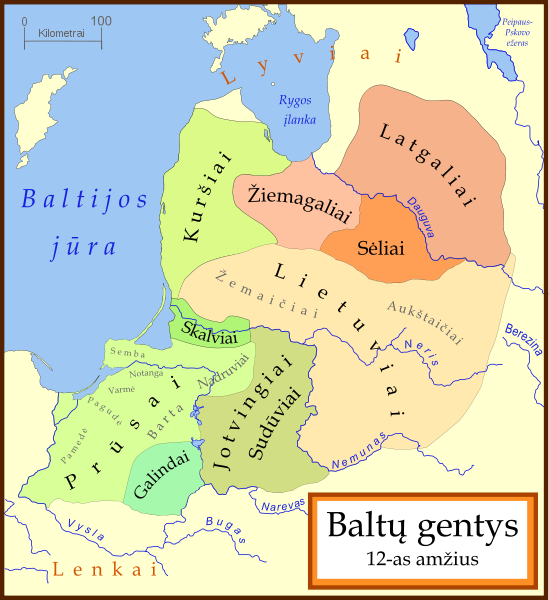 „Paralelní“ názvy ukazují na to, že se jednalo o uskupení několika kmenů: sousední národy toto uskupení pojmenovávali podle „nejbližího “ kmene. Litevci tedy říkali jim „Sūduviai“, Poláci „Jotvingiai“ atd.
Jotvingiai / Jotvingové
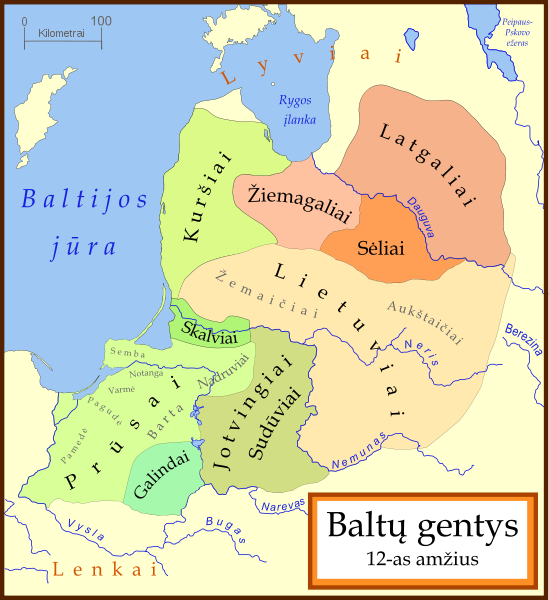 Řád Německých rytířů dobyl Jotvu během 13. století.
Jotvingové byli buď vyhlazeny nebo utekli do Litvy a Polska, kde se jazykově asimilovali.
Řád jejich území zcela vyplenil jako „ochranné pásmo“ proti Litevskému státu.
Definitivní zánik jazyka je kladen do přelomu 16.-17. století.
Jotvinština
Jazykový status jotvinštiny „kolísá“ mezi následujícími pozicemi:
     A) Byl to jeden z dialektů litevštiny (Bezzenberger)
     B) Je to přechodný „smíšený“ jazyk mezi baltskými a slovanskými (Otrębski)
     C) Byl to dialekt staré pruštiny (Gerullis; Būga; Endzelīns, Fraenkel)
     D) Byl to samostatný baltský (západobaltský) jazyk (Mažiulis; Vanagas; Zinkevičius).
Jotvinština
Některé rysy fonologického systému:
	Zachování původního baltského diftongu *ei (stejně jako v pruštině): srov. jotv. Deivóniškiai a litevsky Dievóniškės. To je základní diferenční rys západobaltských a východobaltských jazyků.
Depalatalizace š’, ž’, č’, dž’, s’, z’, r’, l’(tzn. jsou vyslovovány jako tvrdé konsonanty): žamė místo ž’emė (země); sanas místo s’enas (starý).
        t’ > k’  a  d’ > g’, srov. v jižním litevském dialektu jaukẽliai (telata), žõgis (slovo) a ve spisovné litevštině
  jautẽliai,                žõdis.
Jotvinština
Jazykový materiál se omezuje na:
onomastiku (staré a současné názvy míst a osob)
stopy jotvinštiny v okolních dialektech („substrát“).

Jediná hypotetická písemná památka: polsko-jotvinský (?) slovníček 200 slov (známý pod názvem Pogańske gwary z Narewu). Není však definitivně prokázáno, že se jedná o jotvinštinu, výzkum zatím není završen.
Sėliai / Sélové
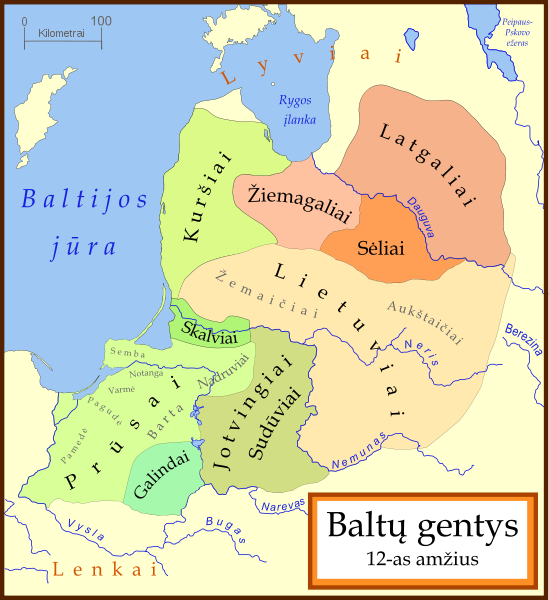 Bydleli na levém břehu Daugavy. 
Srov. Vesnici v dnešním Lotyšsku Sēlpils.
Byli asimilovány Litevci a Lotyši nejpozději během 14. století. 
Nezachovaly se žádné písemné památky sélštiny.
Sėlština
Některé rysy fonologického systému:
Změna původního baltského diftongu *ei na ie (stejně jako v litevštině a lotyštině, tzn. východobaltský rys):
Srov. sél. Vesinthe, lit. Viešintà
Zachování původního baltského *ā:
srov. Nalexe (lit. Nóliškis), Rave (lit. Rovėjà)
Žiemgaliai / Zemgalové
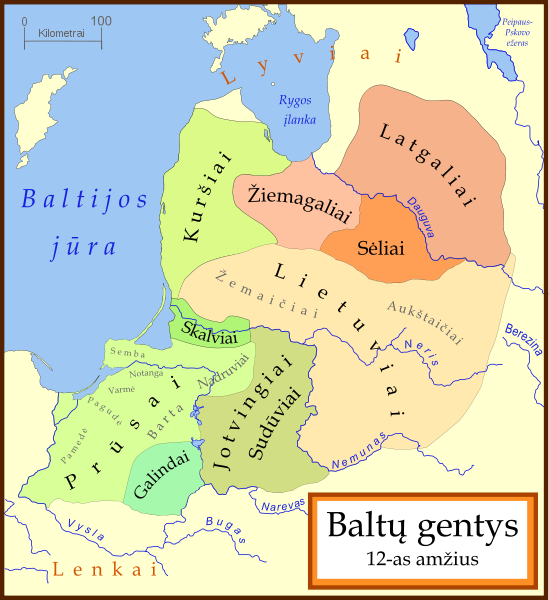 Bydleli mezi Kury a Sély. 
Jsou poměrně často zmiňovány v Skandinávských, Ruských a Německých zdrojích.
Kladli urputný odpor jak proti livonským rytířům, tak proti Litevcům.
Jazyk zanikl během 14.-15. století, nemáme žádné písemné památky.
Zemgalština
Některé rysy fonologického systému:
Změna původního baltského diftongu *ei na ie (stejně jako v litevštině a lotyštině, tzn. východobaltský rys):
Srov. zem. Blidenen a lot. Blidiene, zem. Ecowe a lot. Iẽcuve
Zachování původního baltského *ā:
srov. zem. Aarennen a dnešní lot. Āraiši